Формирование АОП обучающихся с тяжёлыми нарушениями речи
Инклюзивная практика работы педагогов ТМК ОУ «Дудинская средняя школа №4»
[Speaker Notes: Кола  с учащимися имеющими ЬНР]
По результатам психолого-медико-педагогического обследования ХХХ, имеет особенности в психическом и физическом развитии. Нуждается в создании условий для получения образования, коррекции развития и социальной адаптации на основе специального педагогического подхода. Является обучающимся с ограниченными возможностями здоровья
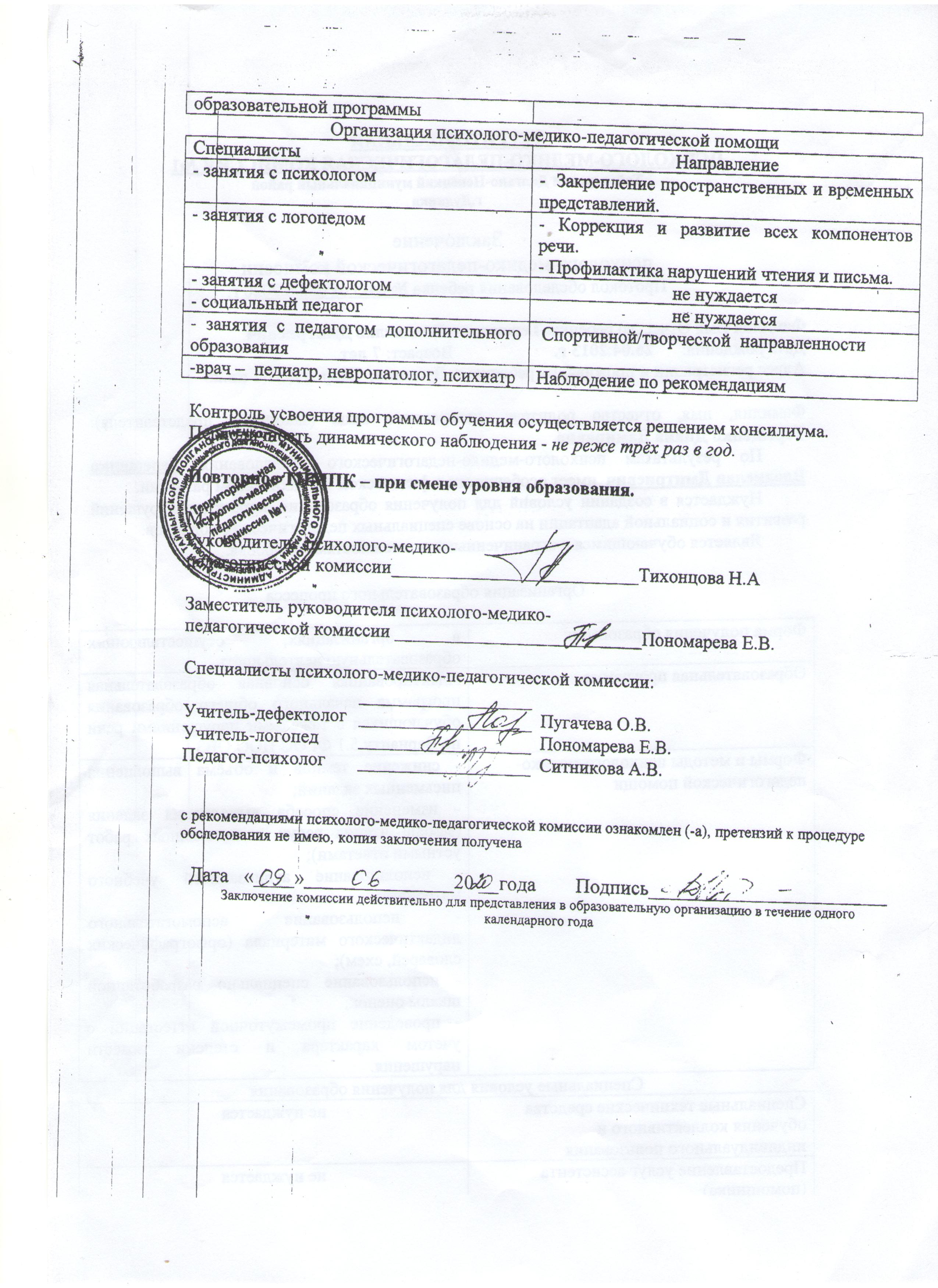 Алгоритм работы по разработки АОП
Предварительная оценка образовательных потребностей ребенка и запроса родителей 
Оценка требований ФГОС и ОП
I этап Предварит-ый
31 августа
Изучение результатов комплексного психолого-педагогического обследования. Описание необходимых  специальных образовательных условий с учетом возможностей и дефицитов .
С  01.09 по 15.09
II этап
Диагностич-ий
IIIэтап. Разработка.
До 25 сентября
Проектирование необходимых структурных составляющих АОП.
IV этап. Реализация.
Организация деятельности учителя и специалистов психолого-педагогического сопровождения в соответствии с Программой.
С15.09 -15.05
V этап. Анализ и коррекция.
I  -Январь
II май
Анализ эффективности работы, динамики развития и учебных достижений учащегося; 
- внесение корректив в АОП .
Координация деятельности субъектов образовательного  процесса, организационных структур  ОО.
РЕБЁНОК
Родители
Учитель-логопед
Школьный ППК
Учитель-дефектолог
Педагог-психолог
Социальный педагог
Учитель физкультуры
Педагог доп. образования
Учителя, проводящие коррекционно- развивающие занятия  учащимися с ОВЗ
Председатель ППк
Контроль усвоения АОП. Динамическое наблюдение.(сентябрь, декабрь, май)
задачи
содержание
результат
Решение ППк о продолжении /корректировке коррекционно развивающей работы с учащимся, изменение её характера, 
Фиксируемый результат: мониторинг реализации  АОП на заявленный период
Изучение качества и устойчивости результатов коррекционно -развивающей работы. 
 Определение содержания дальнейшей сопровождающей деятельности в рамках образовательной организации
Внести коррективы в образовательный процесс и коррекционные мероприятия с учетом полученных результатов
Алгоритм работы по результатам динамического наблюдения.
АОП
АОП усвоил (улучшения, значительные улучшения)
АОП не усвоил  (без улучшений)
АОП усвоил частично. (незначительные улучшения)
Корректировка АОП
Дальнейшее обучение по АОП
ТПМПК №1 Определение дальнейшего образовательного маршрута
Повторный курс обучения
ТПМПК №1
Перевод на другой вариант АООП